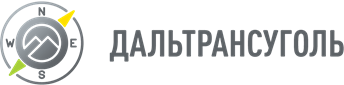 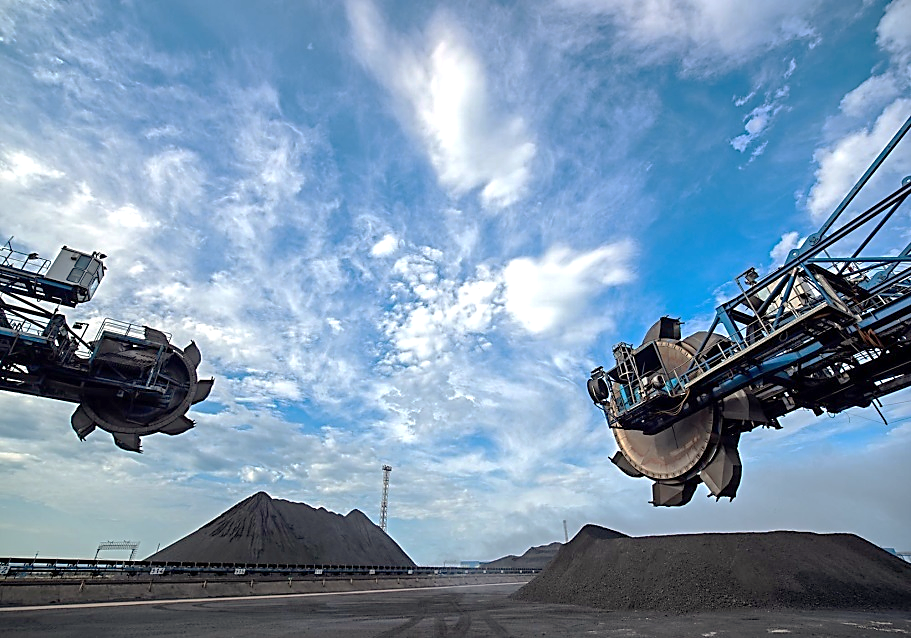 о проведении общественных обсуждений с гражданами и общественными организациями по Техническому заданию на  проведение оценки воздействия на окружающую среду к проекту «Увеличение мощности перевалки АО «Дальтрансуголь»
 до 40 млн. тонн угля в год»
1
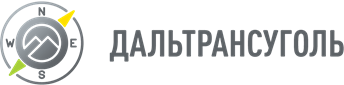 Приложение 1
ТЕХНИЧЕСКОЕ ЗАДАНИЕ 
на проведение оценки воздействия на окружающую среду (ОВОС отдельным томом) к проекту 
«Увеличение мощности перевалки АО «Дальтрансуголь» до 40 млн. тонн угля в год»
2
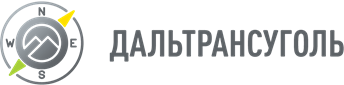 3
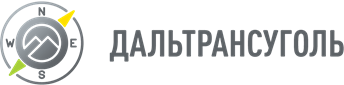 4
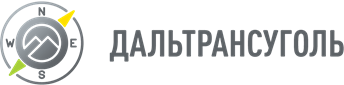 5
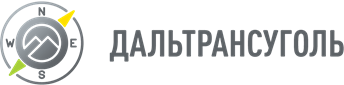 6
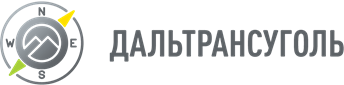 7
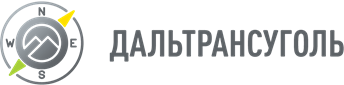 8
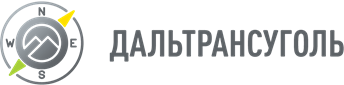 9
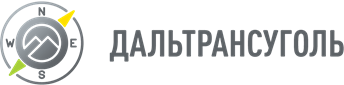 10